DO YOU SPEAK ENGLISH?
Неделя английского языка  в 
МБОУ « СШ№16»
 (19-23 ноября 2018 г.)
Тема урока:«В моём доме. Проверь себя!»2-А класс. Учителя:Матясова Ю.В., Якубенко О.Ю.
Тема урока :«В моей коробочке для завтрака»3-Вкласс. Учитель: Бухлаева Ю.А.
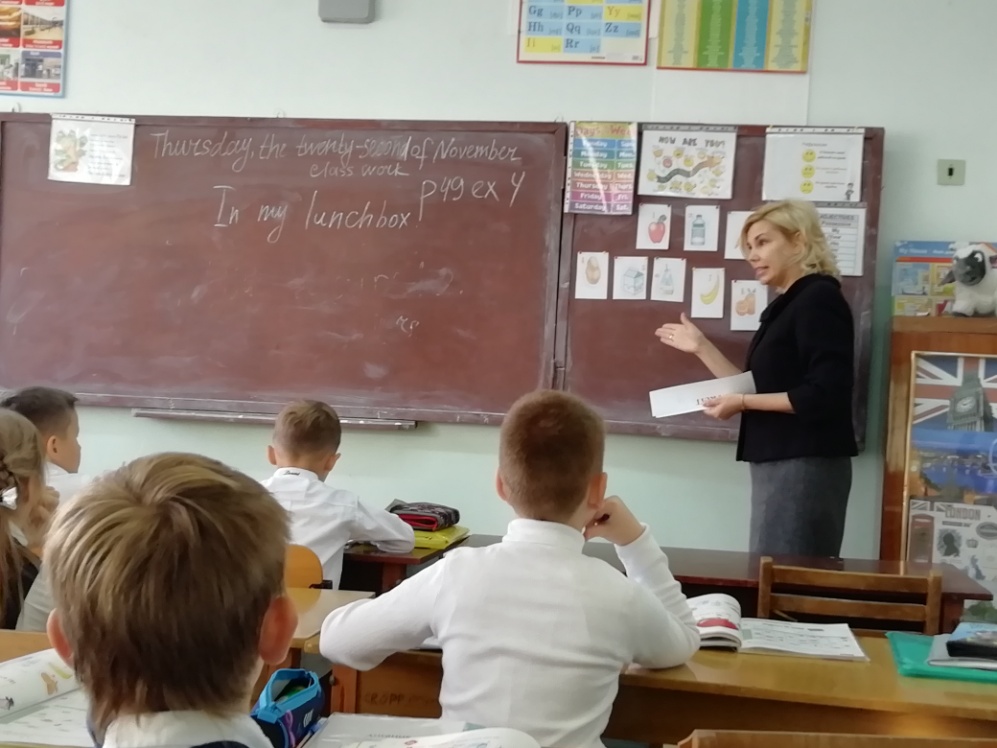 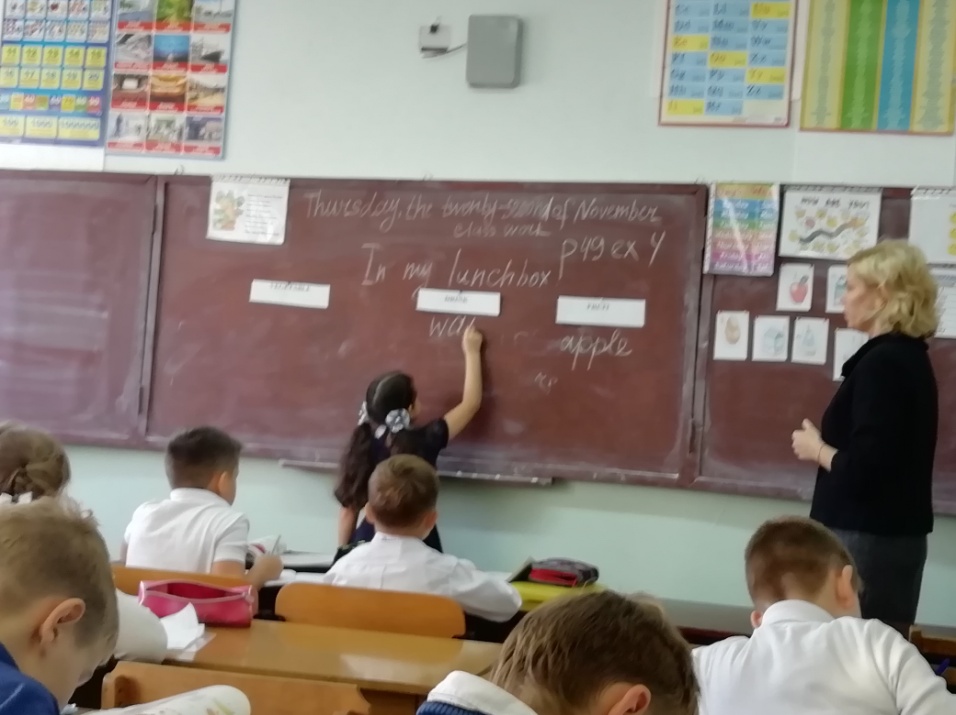 Тема урока : «Заметка  в газету»7-А класс. Учитель: Сёмкина В.А.
Тема урока: «Типичный английский дом»  5-А класс. Учитель: Беленькая Л.В.
Тема внеклассного мероприятия : «Английские пословицы и поговорки». 10 классы Учителя: Песенко О.Н. и Смелик О.В.
Тема урока: «Английские банкноты»8-Б класс. Учитель: Журавлёва Е.А.
Тема урока: «Что ты сегодня делаешь?» 5-В класс французский язык. Учитель: Литвиненко А.В.
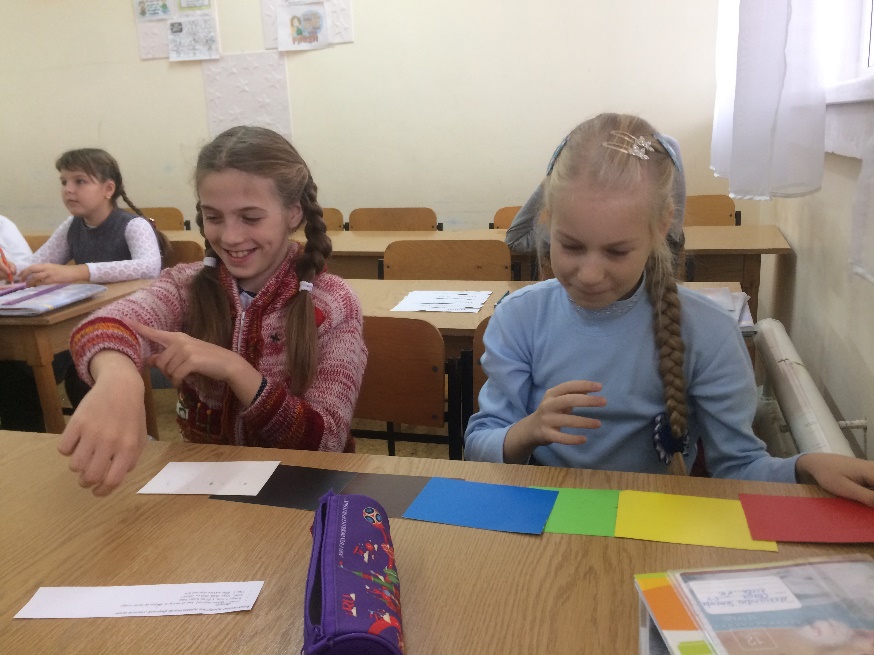